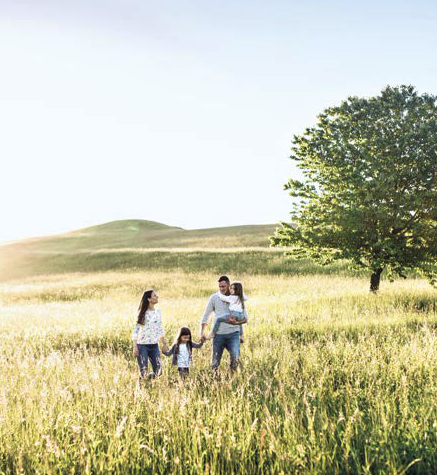 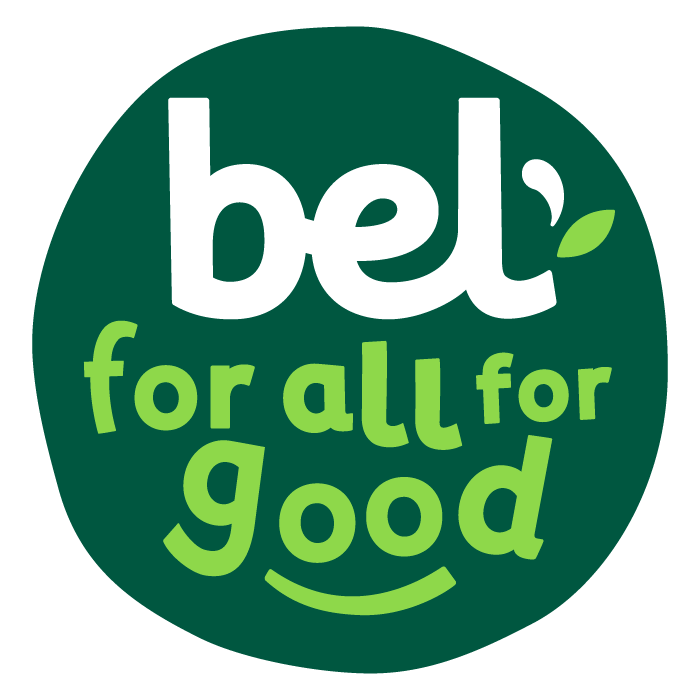 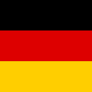 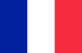 Le Groupe Bel et ses perspectives en Allemagne

Düsseldorf, le 9 novembre 2022
Date
Date    |    Titre présentation
Boyan Neytchev, Directeur Général de BEL D/A/CH & CEE
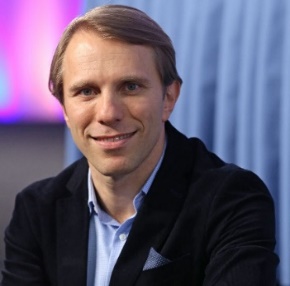 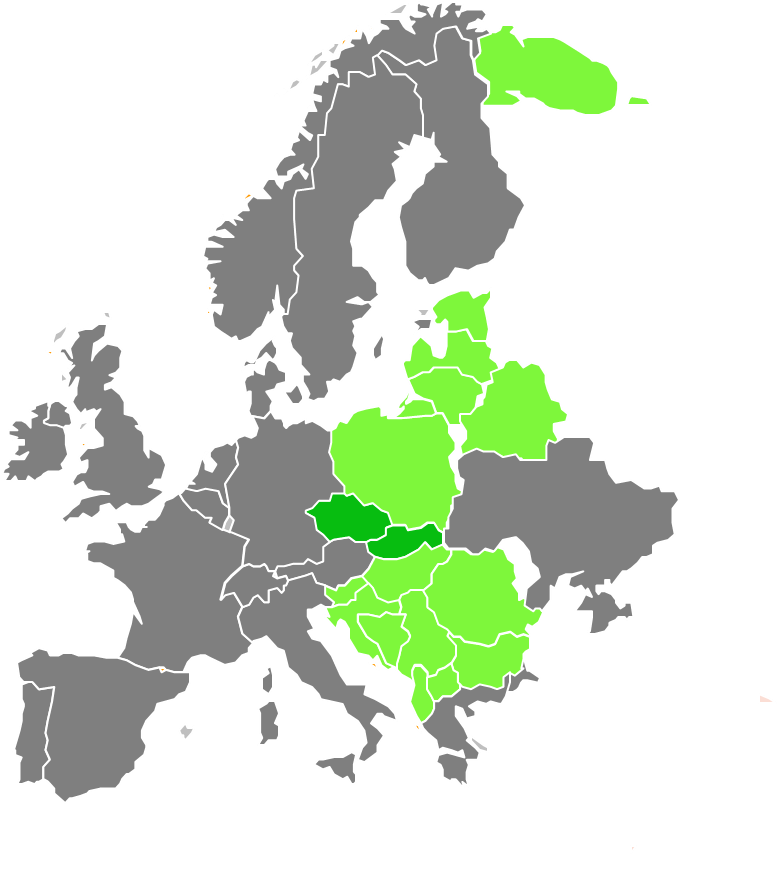 Bel France depuis 2002
Bel Autriche
Bel Slovaquie
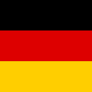 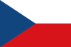 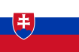 Bel Tchéquie
Bel CEE (PECO)
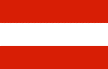 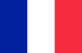 Bel DACH & CEE
INSEAD MBA
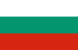 Bulgarie
HBS Ex. Education
CCEF, YPO.org
[Speaker Notes: Better map to find

Animate]
Le Groupe Bel
en bref
1
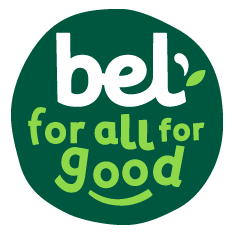 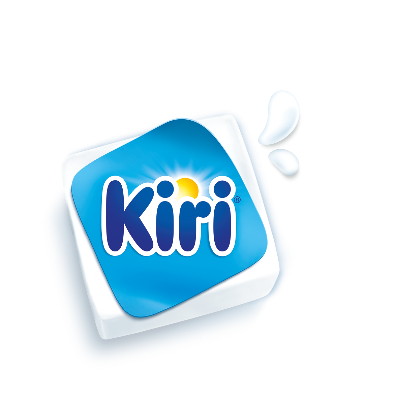 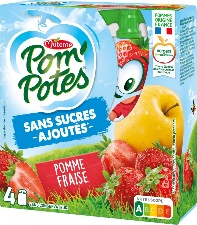 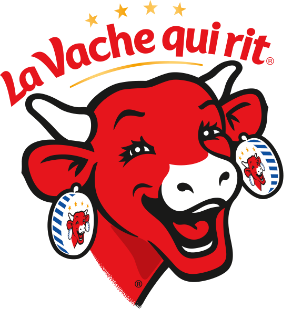 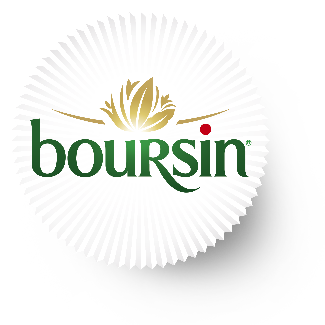 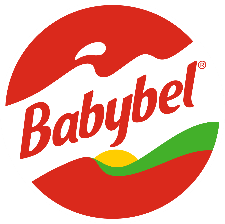 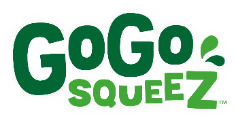 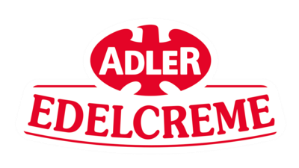 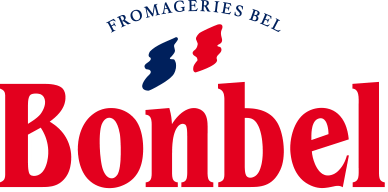 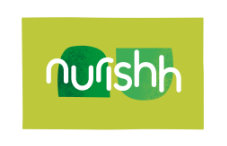 Date
4
DES MARQUES ET ACTIVITÉS COMPLÉMENTAIRES
FROMAGE ET PRODUITS LAITIERS

Notre territoire historique, en constante innovation pour adapter recettes et formats
PRODUITS FRUITIERS

Une diversification majeure, permise notamment par l’acquisition de MOM, pour accélérer sur le snacking sain
PRODUITS VÉGÉTAUX 

Un tournant stratégique, essentiel face aux attentes des consommateurs et aux défis socio-environnementaux
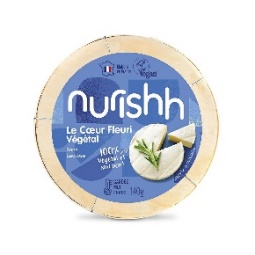 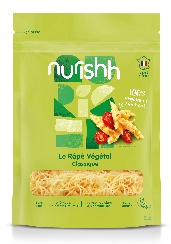 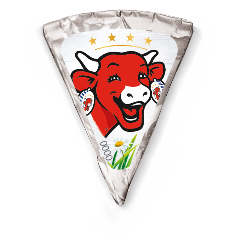 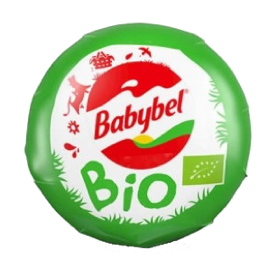 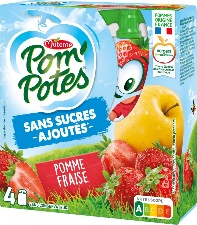 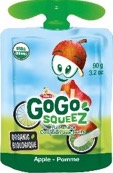 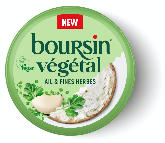 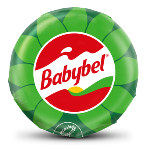 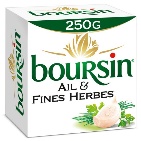 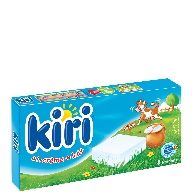 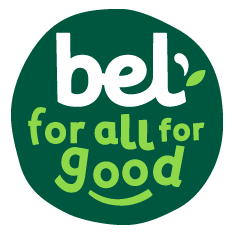 LE GROUPE BEL AUJOURD’HUI
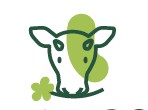 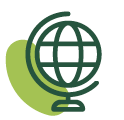 +30 marques
Dont 6 internationales
120 pays de commercialisation
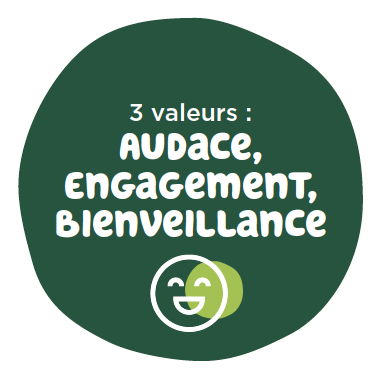 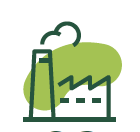 29 sites de production 
et 57 filiales
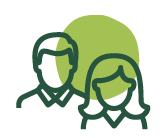 12 000 
Collaborateurs
3 territoires complémentaires
 laitier, végétal et fruitier
>3,5 Md€de chiffre d’affaires 
en 2022
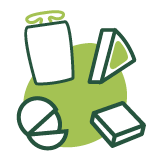 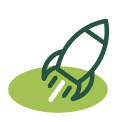 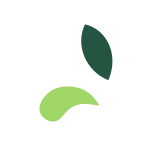 La mission du groupe Bel : 
offrir une alimentation 
plus saine et responsable pour tous .
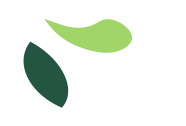 NOTRE MODÈLE DE CROISSANCE
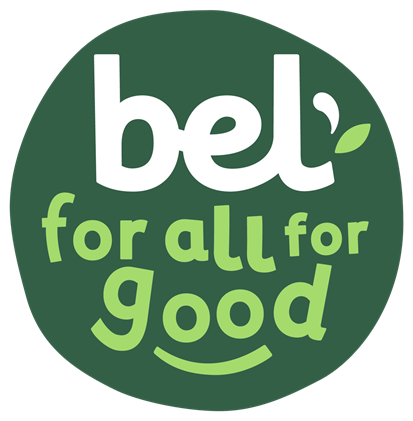 RENTABLE
RESPONSABLE
Vision de long terme Un impact positif sur la planète et pour toutes les générations
Création de croissanceDes leviers de croissance durable qui mobilisent toute la chaîne de valeur
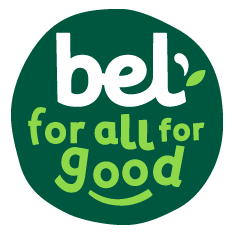 Un Groupe
familial et international
2
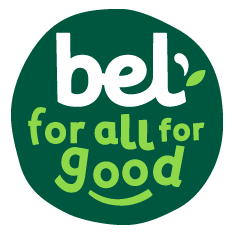 UNE ENTREPRISE FAMILIALE DE 5 GENERATIONS ET > 150 ANS
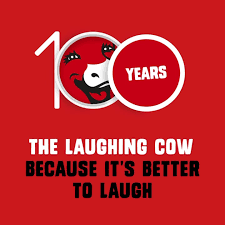 Cécile
 BÉLIOT
Bertrand 
DUFORT
Jules 
BEL
Antoine
 FIÉVET
Léon 
BEL
Robert 
FIÉVET
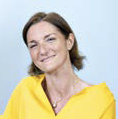 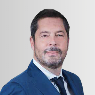 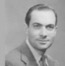 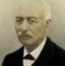 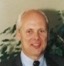 Gouvernance dissociée : nomination de Cécile Béliot au poste de CEO
5e génération de dirigeants familiaux
2020
2021
1865
1921
1933
1941
1960
1966
1977
1996
2001
2007
2016
2019
2022
Création des Etablissements Jules Bel
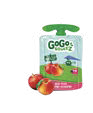 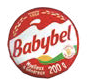 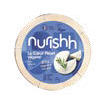 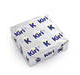 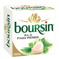 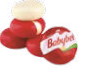 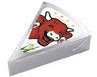 >> INDUSTRIALISATION -- INTERNATIONALISATION --  ACQUISITIONS -- DIVERSIFICATION -- INNOVATION -- RESPONSABILITÉ >>
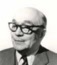 [Speaker Notes: Reprendre la chrono du RI]
LA PORTION, AU CŒUR DE NOTRE IDENTITÉ
La bonne quantité pour éviter le gaspillage alimentaire
Un savoir-faire industriel unique
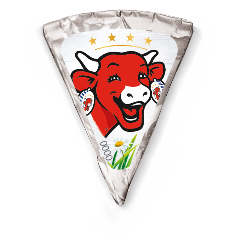 Un format accessible à transporter et déguster partout
La juste dose d'apport nutritionnel
[Speaker Notes: Dont un dénominateur commun est la portion]
UNE FORTE EMPREINTE INDUSTRIELLE
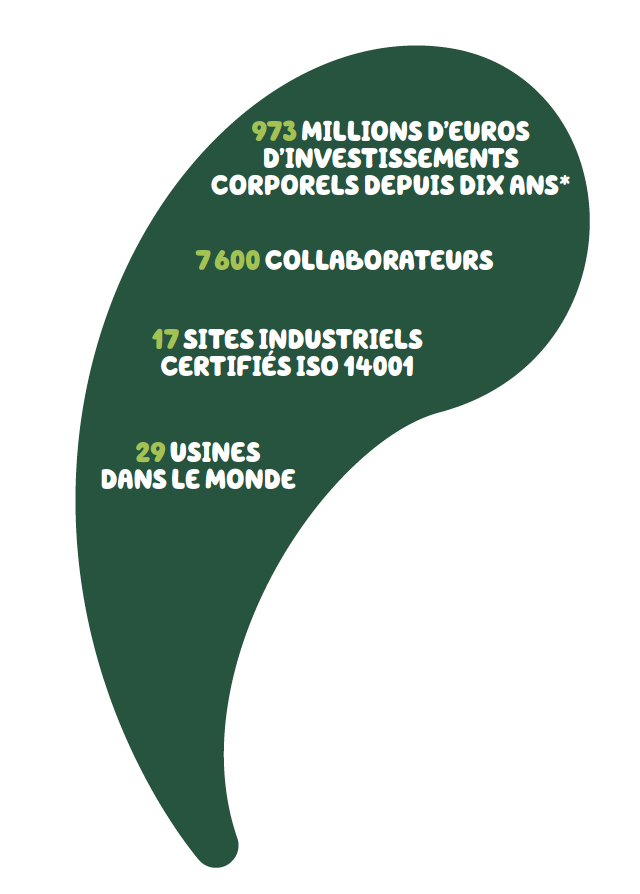 UNE INDUSTRIE : 
LOCALE, ancrée durablement dans les territoires 
INNOVANTE, qui prend le virage de la naturalité
DÉCARBONÉE, pleinement mobilisée dans la trajectoire +1,5° du Groupe

AUX PLUS HAUTS STANDARDS DE QUALITÉ, avec une même exigence d’excellence et de sécurité alimentaire sur tous nos sites
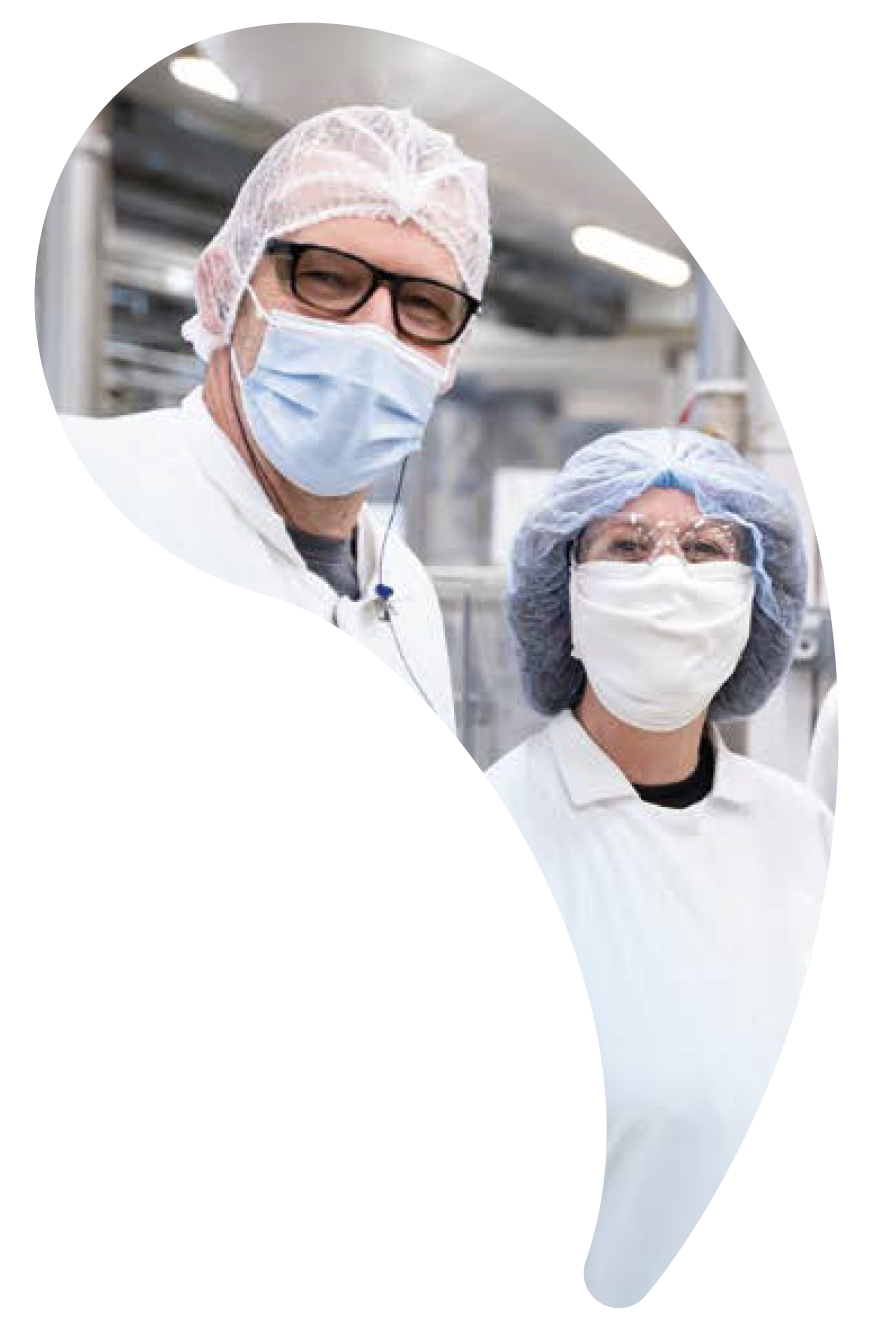 [Speaker Notes: Dont un dénominateur commun est la portion]
Un Groupe engagé
avec tout son écosystème
3
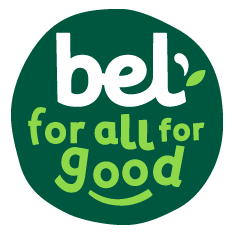 LA COLLABORATION AU CŒUR DE NOTRE MODÈLE
Fournisseurs et sous-traitants
Agriculteurs et producteurs laitiers partenaires
Clients et distributeurs
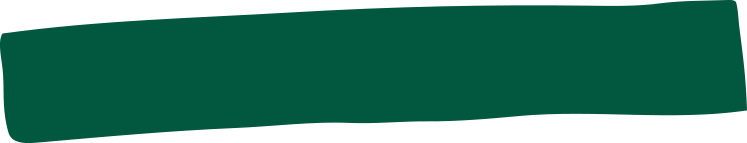 UN MODÈLE INCLUSIF, QUI ENGAGE TOUT UN ÉCOSYSTÈME DE PARTIES PRENANTES
Consommateurs
Collaborateurs
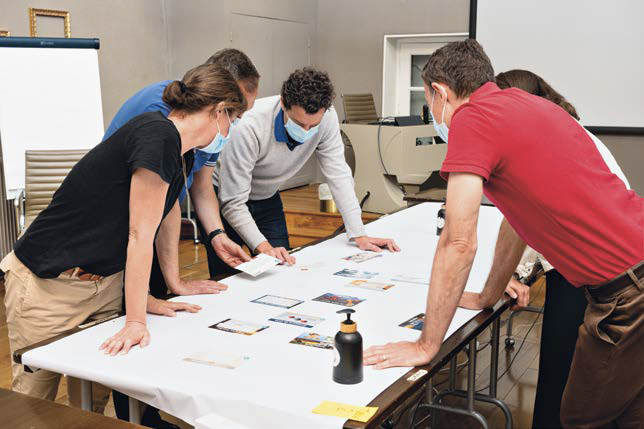 Actionnariat familial
Collectivités locales
ONG, experts scientifiques et start-up
Administrations et institutions
Date
14
[Speaker Notes: Repartir du RI.]
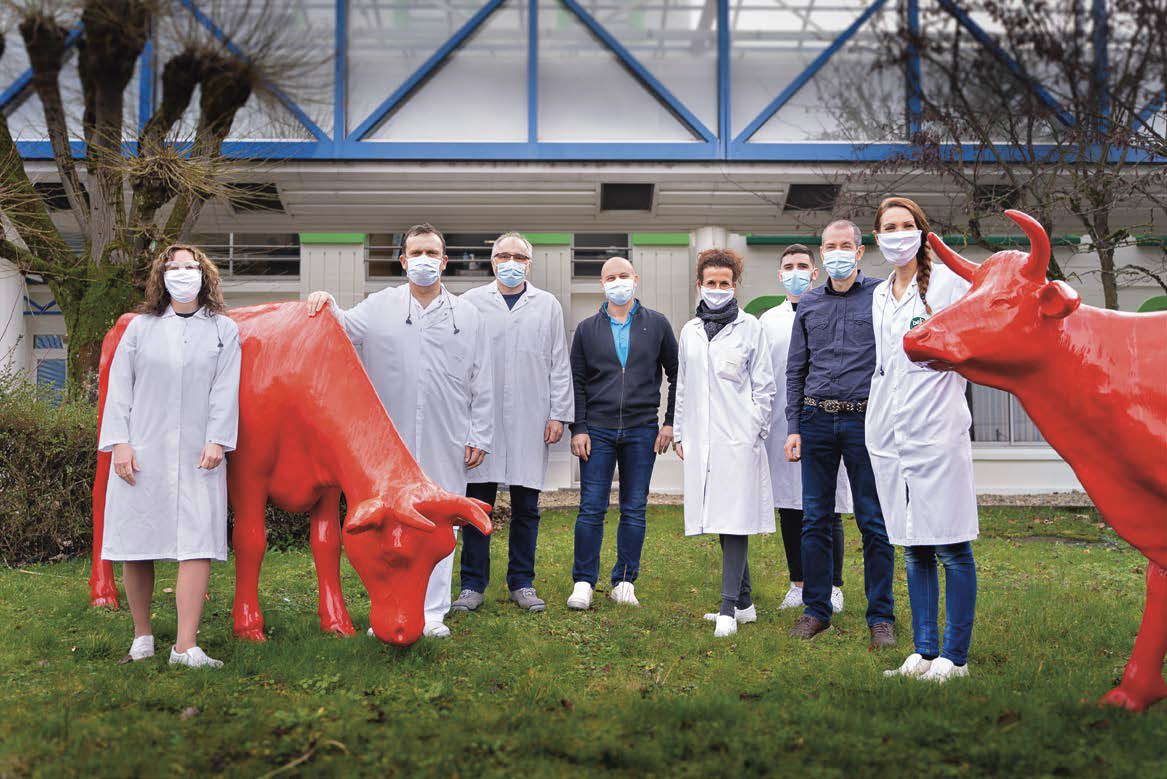 UNE AMBITION PARTAGÉE PAR TOUS NOS SALARIÉSLes 12 000 collaborateurs du Groupe Bel sont indispensables à l’accomplissement de sa mission.Bel œuvre à créer pour eux un environnement de travail sécurisé, épanouissant et motivant, tout en réfléchissant à l’évolution de son modèle social.
[Speaker Notes: A destination des fournisseurs]
UNE DÉMARCHE DE PROGRÈS COLLECTIVEPOUR RÉPONDRE À 5 DÉFIS CLÉS
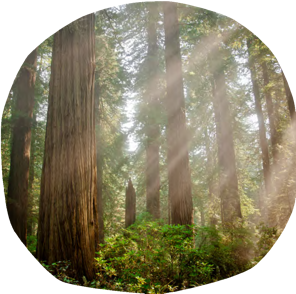 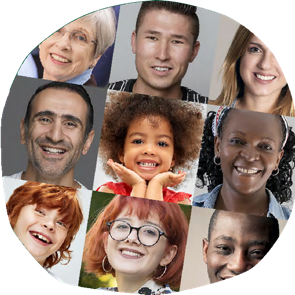 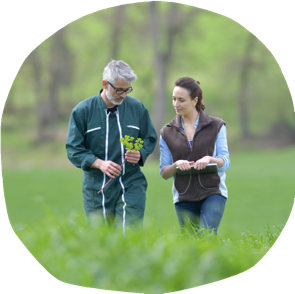 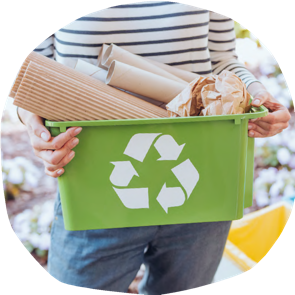 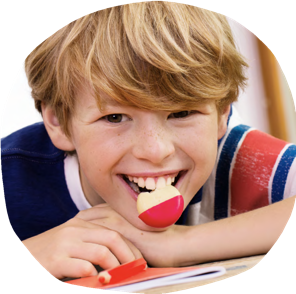 LUTTE CONTRE LE CHANGEMENT CLIMATIQUE
ACCESSIBILITÉ DE NOS PRODUITS
AGRICULTURE DURABLE ET RÉGÉNÉRATRICE
EMBALLAGES RESPONSABLES
ALIMENTATION PLUS SAINE
[Speaker Notes: A pilier = un exemple]
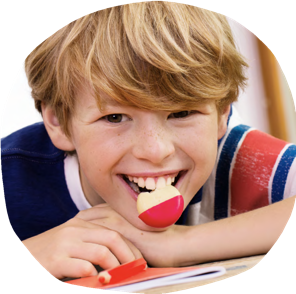 UNE ALIMENTATION SÛRE, NUTRITIVE ET ÉQUILIBRÉE POUR LE PLUS GRAND NOMBRE
ALIMENTATION PLUS SAINE
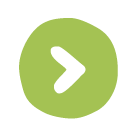 UNE ACTION
La Vache qui rit 4 Essentiels (riche en iode, fer, zinc et vitamine A ou D) déployée dans les pays du Moyen-Orient et d’Afrique du Nord
Simplification des recettes 

Adaptation des profils nutritionnels des produits pour répondre aux déficiences locales

Déploiement de programmes d’éducation nutritionnelle
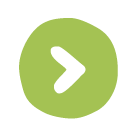 UN CHIFFRE
58 recettes rénovées et innovations lancées en 2021
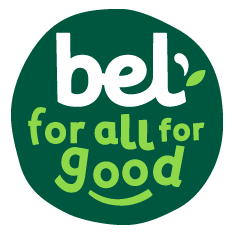 [Speaker Notes: Simplification des formulations]
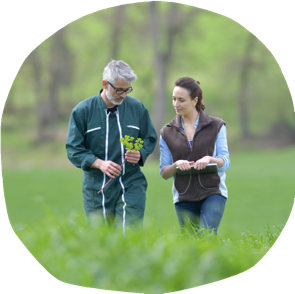 UN TRAVAIL EN AMONT POUR ENCOURAGER DES PRATIQUES AGRICOLES DURABLES
AGRICULTURE DURABLE
Réduction de l’empreinte environnementale des fermes
Protection de la biodiversité
Alimentation animale sans OGM
Accès au pâturage
Charte pour le bien-être animal
UNE ACTION
Programme pilote
d’agriculture durable de trois ans mené avec la coopérative Land O’Lakes (États-Unis)
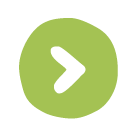 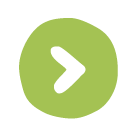 UN CHIFFRE
77 % des producteurs de lait du
Groupe ont accès à des dispositifs sociétaux innovants
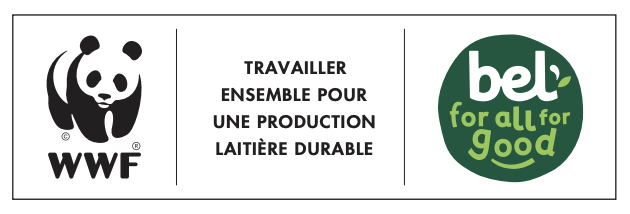 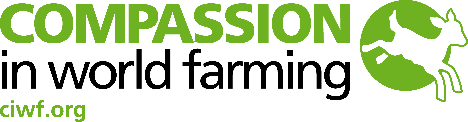 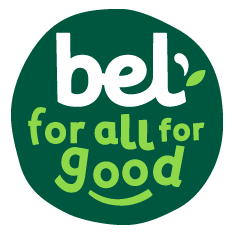 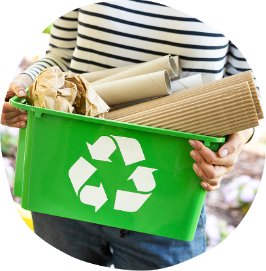 UNE APPROCHE RESPONSABLE ET PARTENARIALE DES EMBALLAGES
EMBALLAGES RESPONSABLES
Réduction des matières premières d'emballage à la source et suppression quand cela est possible 
Généralisation des matériaux à base de papier
Développement des emballages prêts au recyclage et/ou biodégradables
Utilisation de matériaux recyclés ou vierges certifiés
Développement des filières de recyclage
UNE ACTION
Test de la vente en vrac de
Babybel bio dans 23 supermarchés en France
pour réduire les emballages
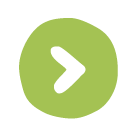 UN CHIFFRE
82 % des emballages Bel sont prêts au recyclage et/ou biodégradables (objectif 100% en 2025)
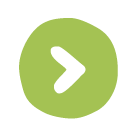 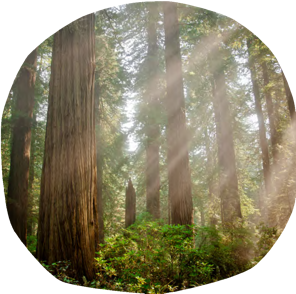 LA DÉCARBONATION COMME MOTEUR DE NOTRE PERFORMANCE
CHANGEMENT CLIMATIQUE
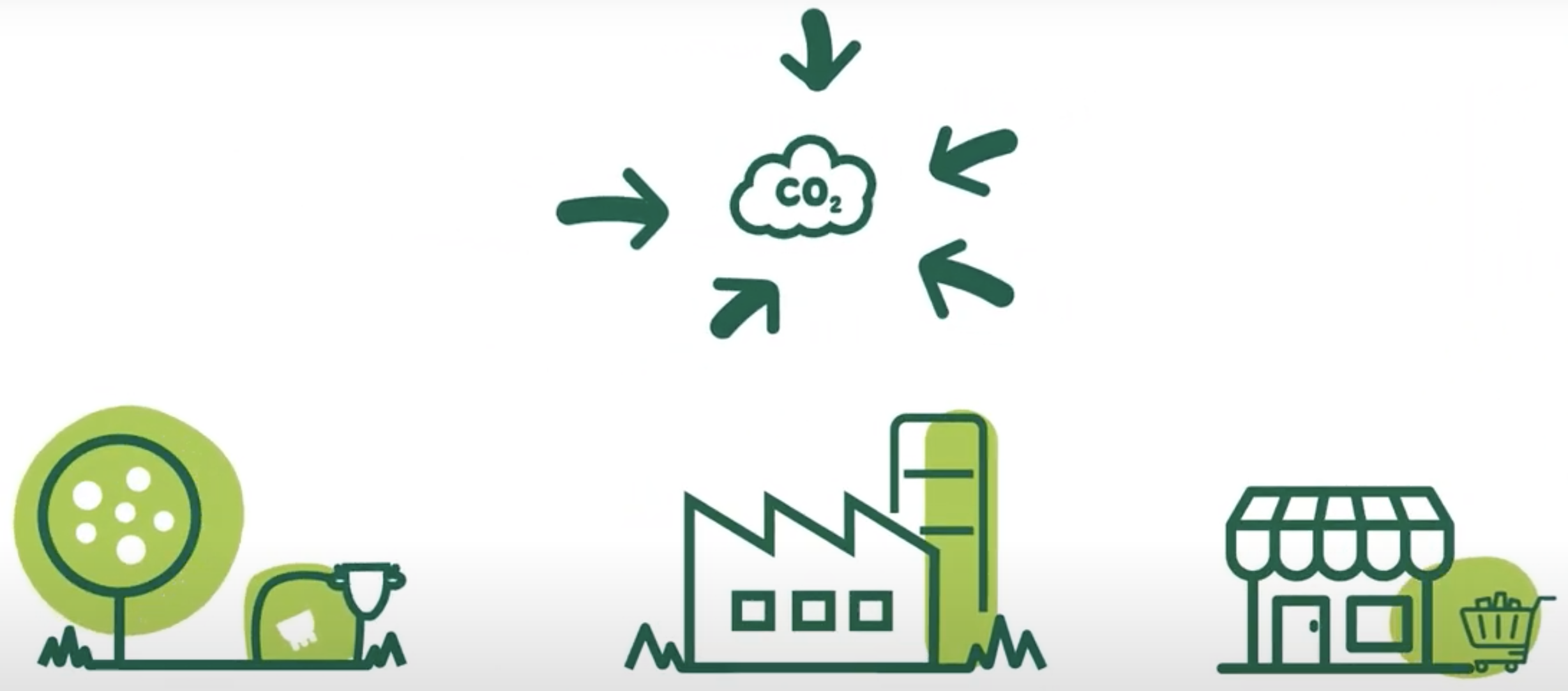 CONTRIBUER À LIMITER LE RÉCHAUFFEMENT CLIMATIQUE SOUS LE SEUIL DE +1,5°C :
Réduire l’impact de nos sites
Optimiser la logistique
Concevoir des emballages responsables
Réduire le gaspillage alimentaire
Protéger et restaurer les écosystèmes
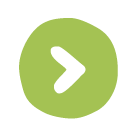 UNE ACTION
Déploiement en 2022 de la plateforme de pilotage Bel Carbone Impact
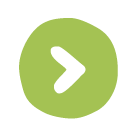 UN CHIFFRE
Objectif de réduction nette d’1/4 des émissions de GES sur toute la chaîne de valeur d’ici 2035